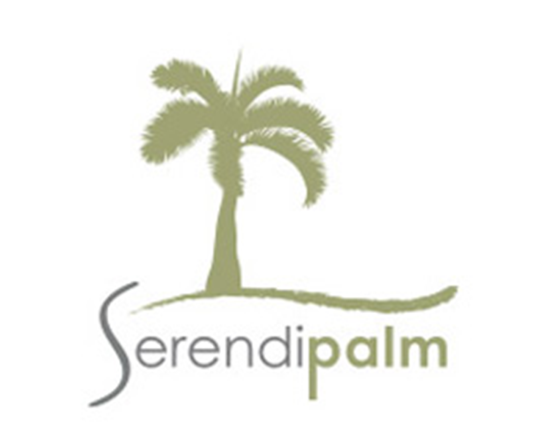 Serendipalm
Dr. Bronner’s Magic Soap Company
Wanted sustainable source
Joined with Fearless Planet, an NGO
Helped found Serendipalm Co. Ltd. (2006)
Asuom, Ghana (i.e. middle of nowhere)
Largest palm oil FTO in world
¤
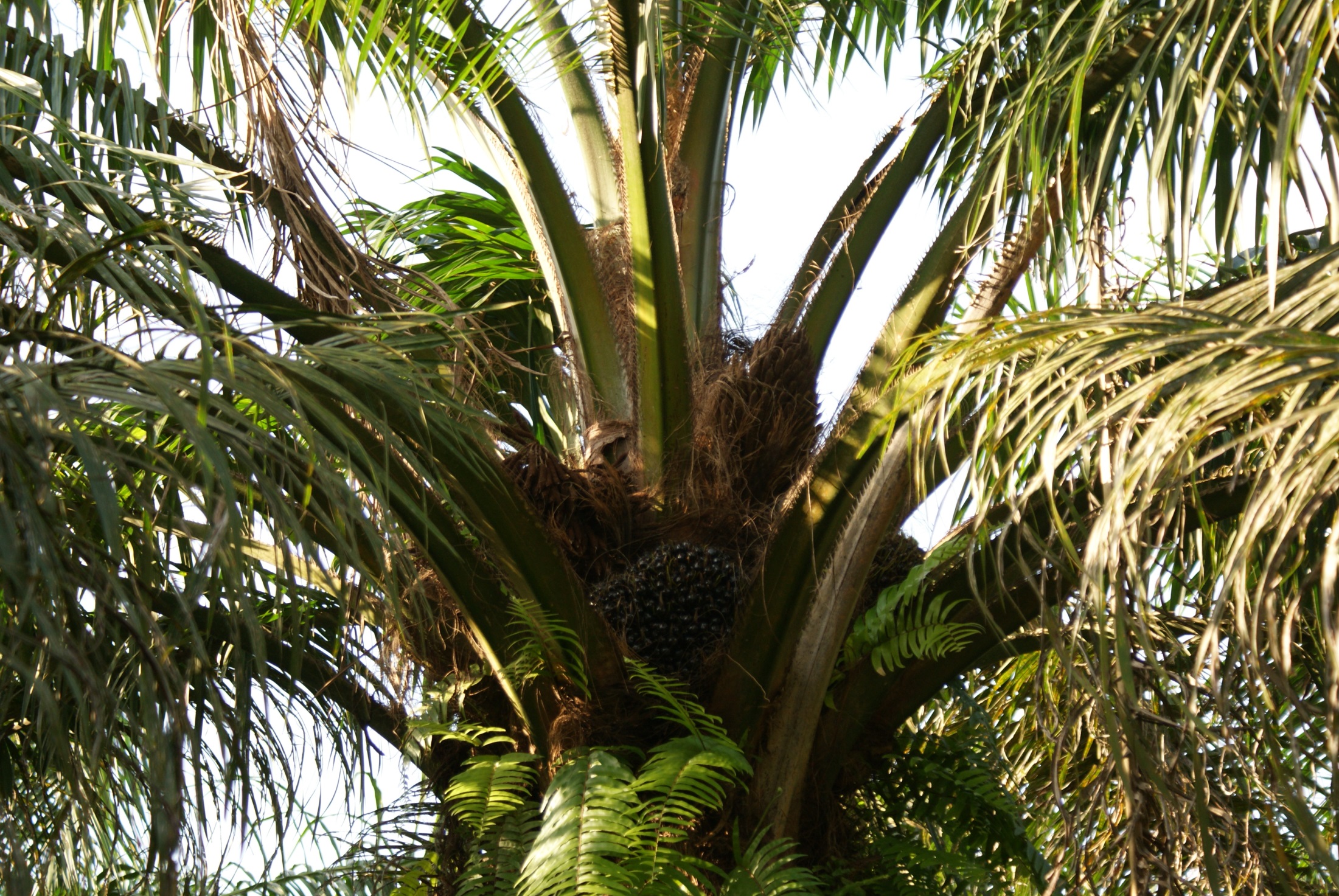 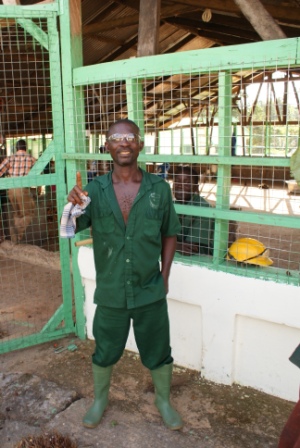 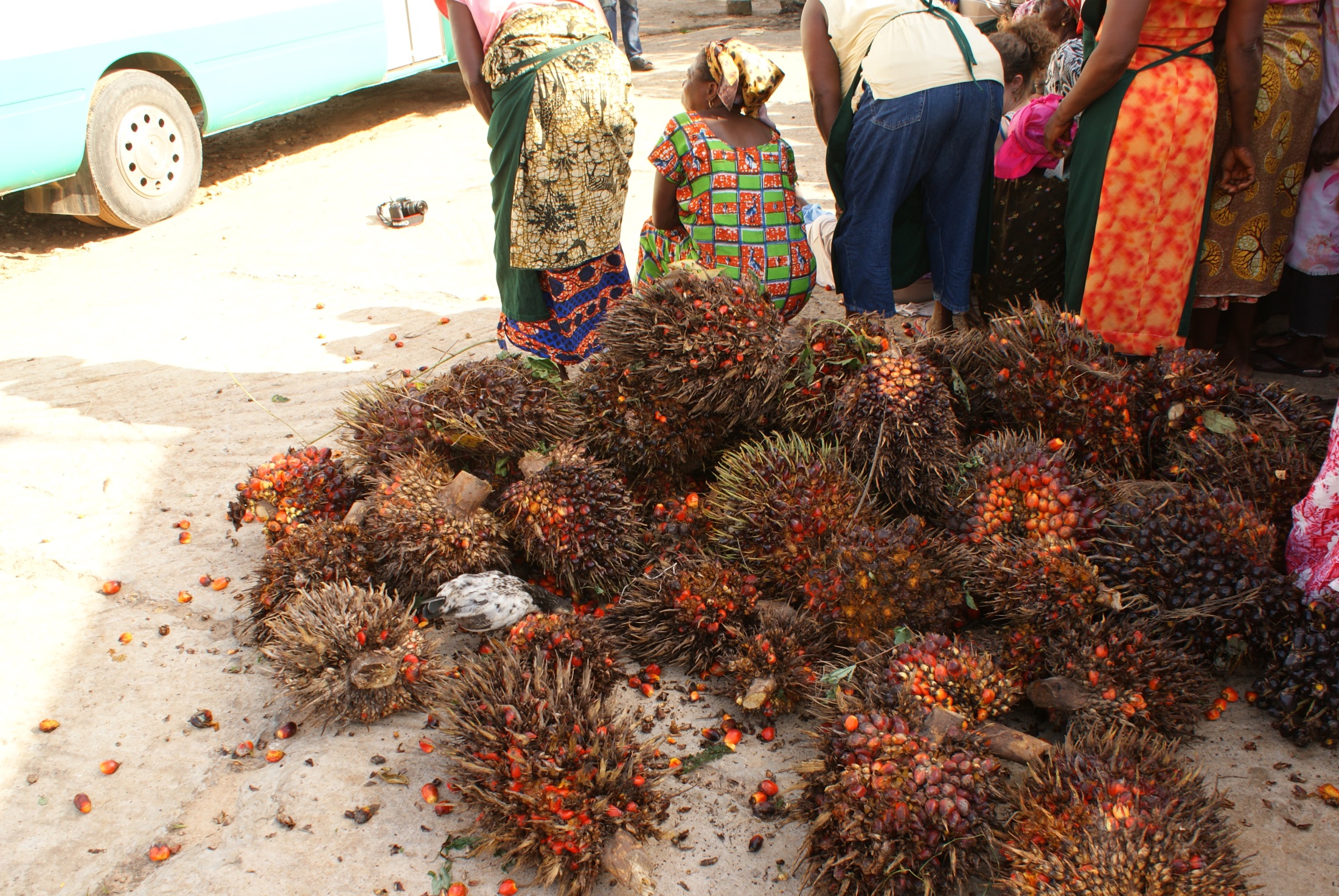 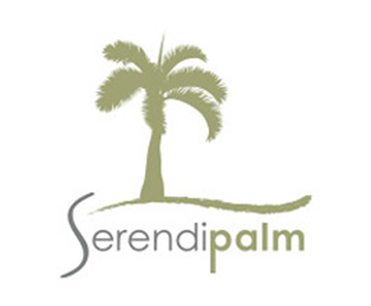 Serendipalm
Processing plant
~200 workers
Buy from 670+ families in region
Pay fair price and organic premium
Offer supports
Agricultural inputs
Training
Largest local employer in region
¤
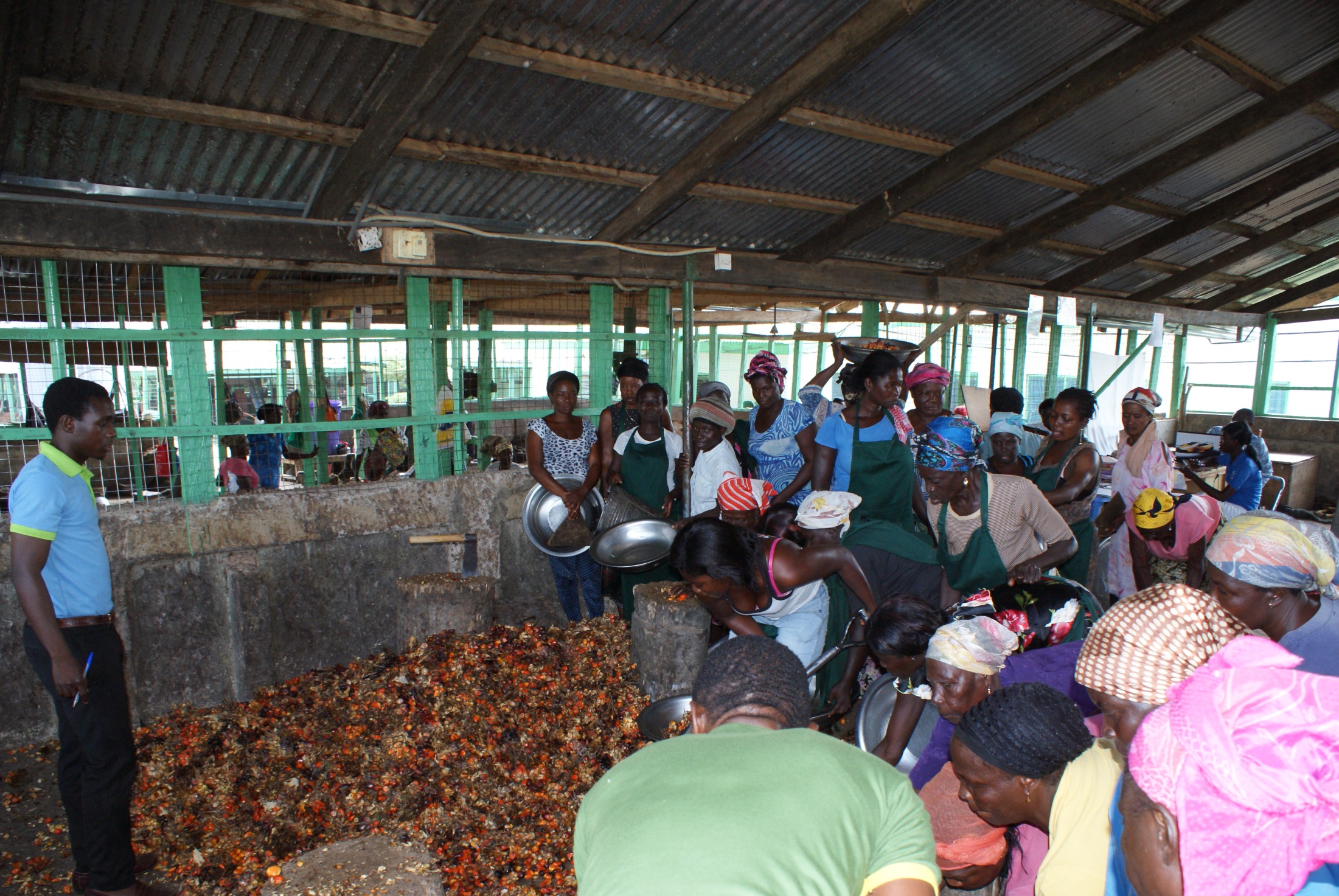 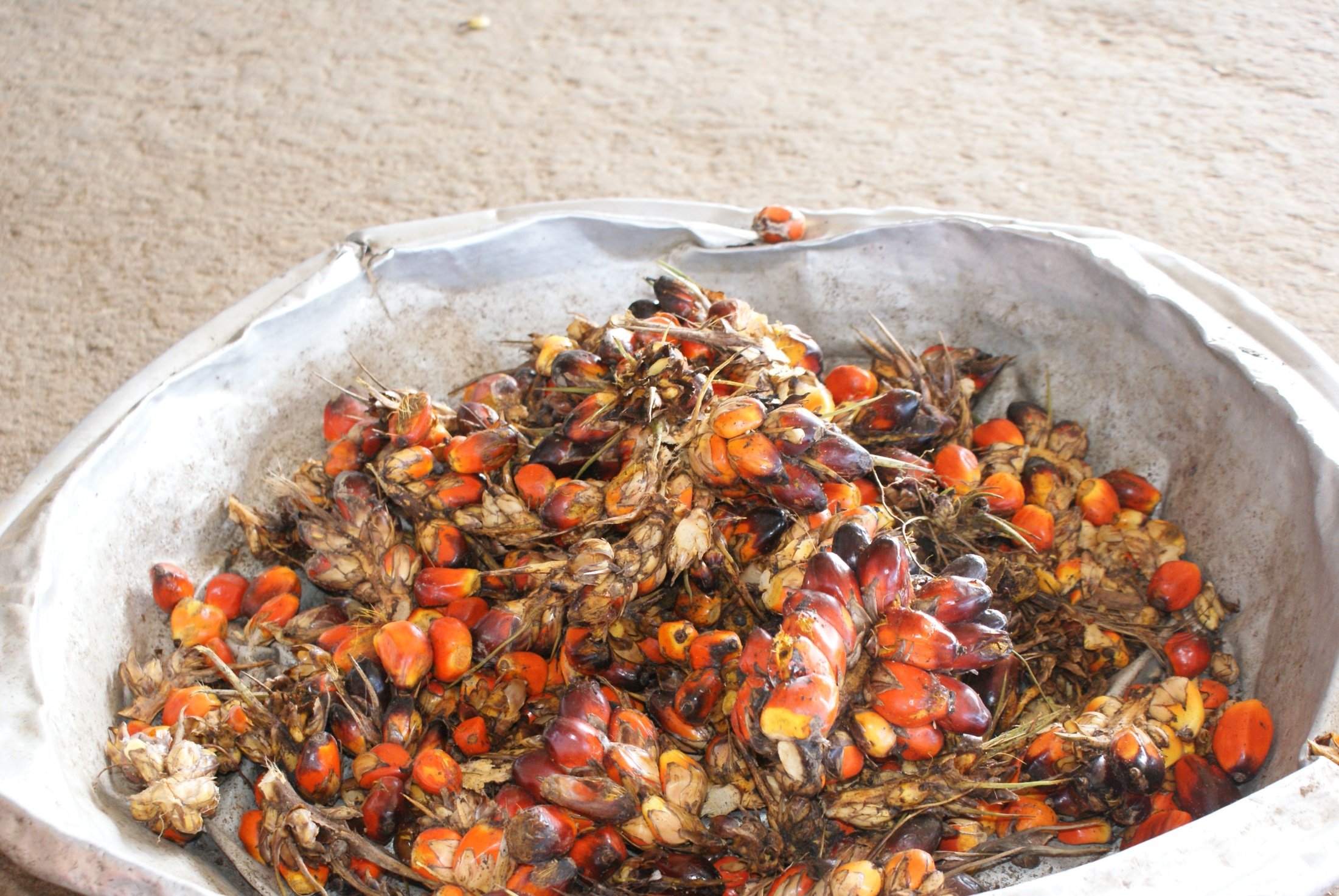 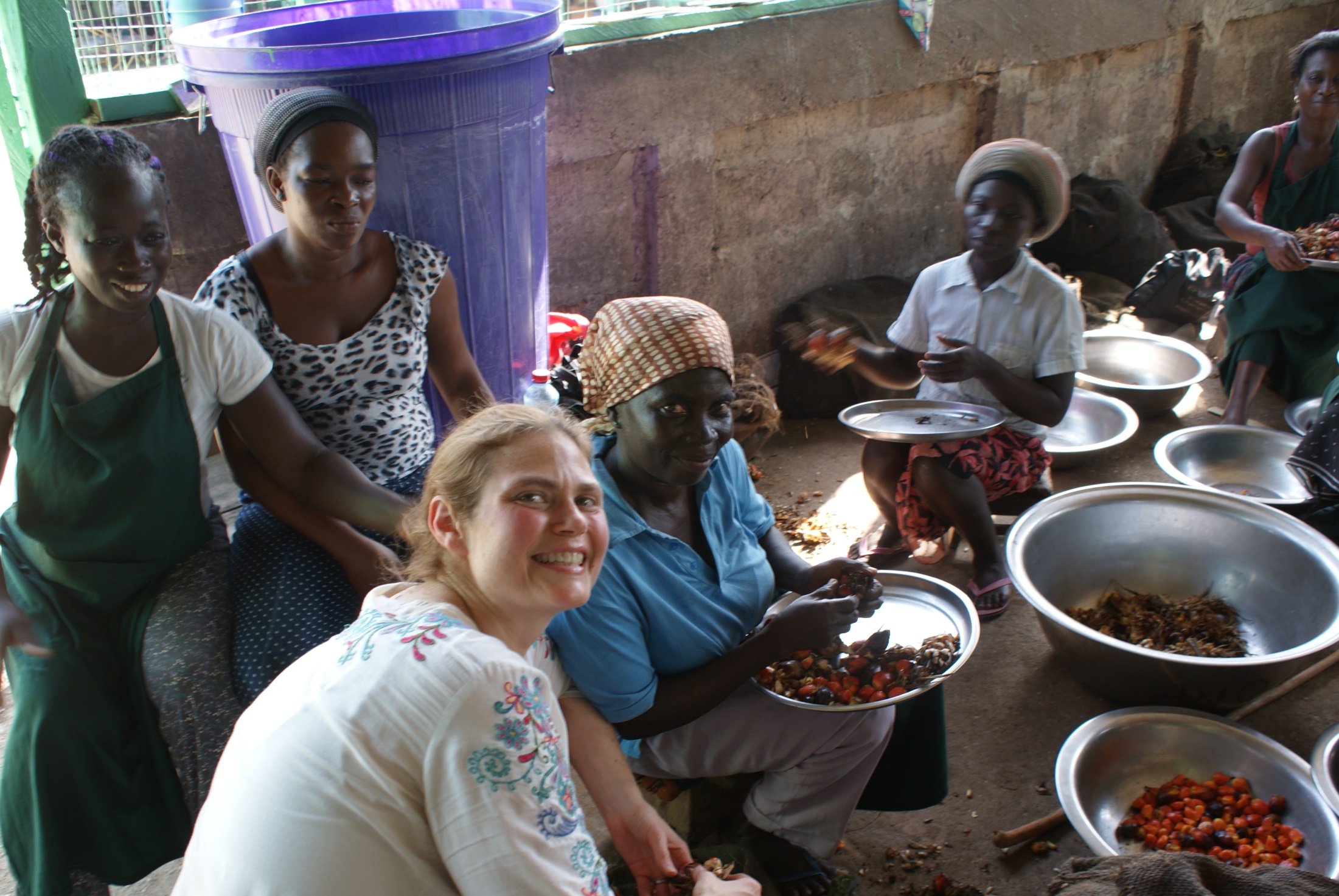 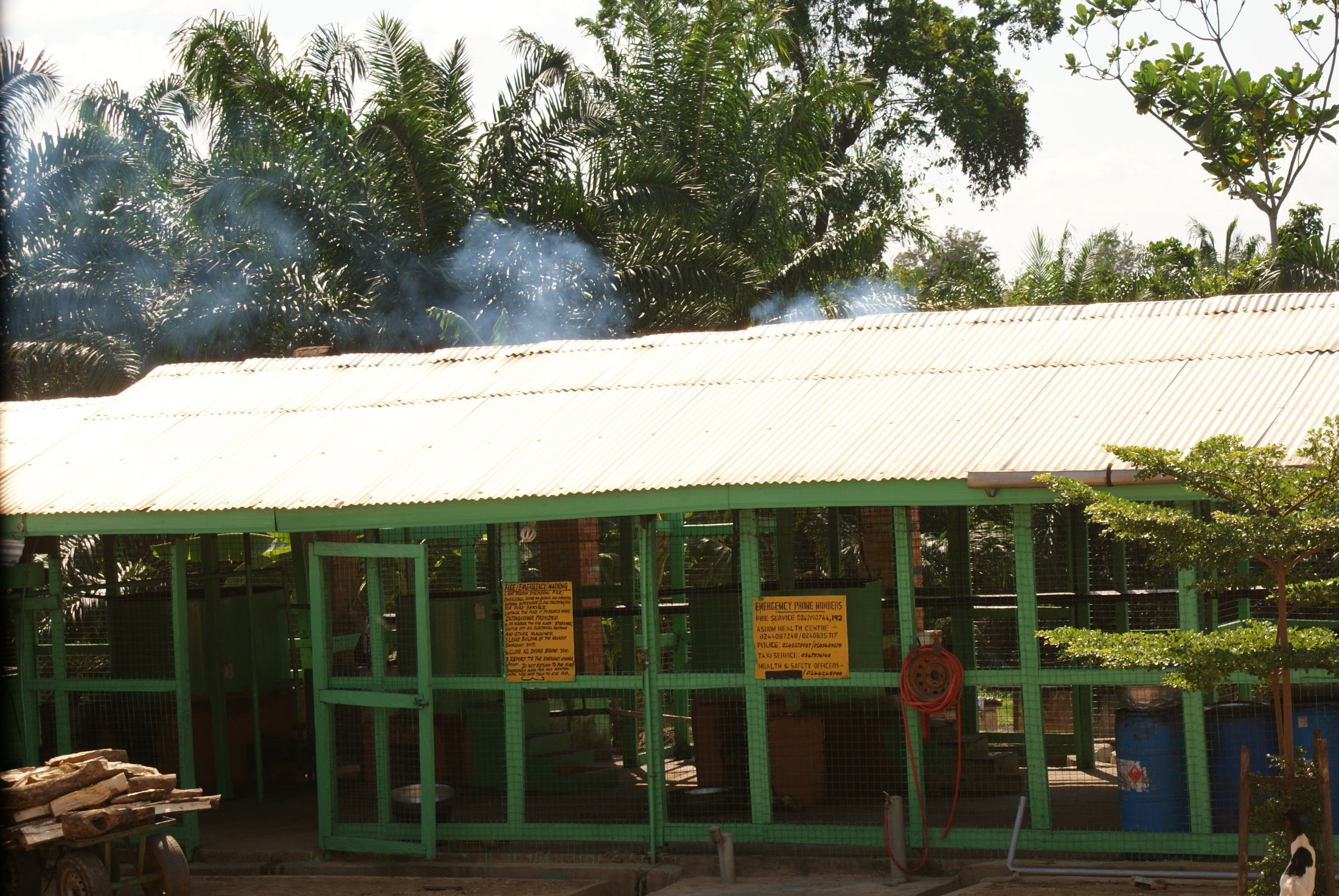 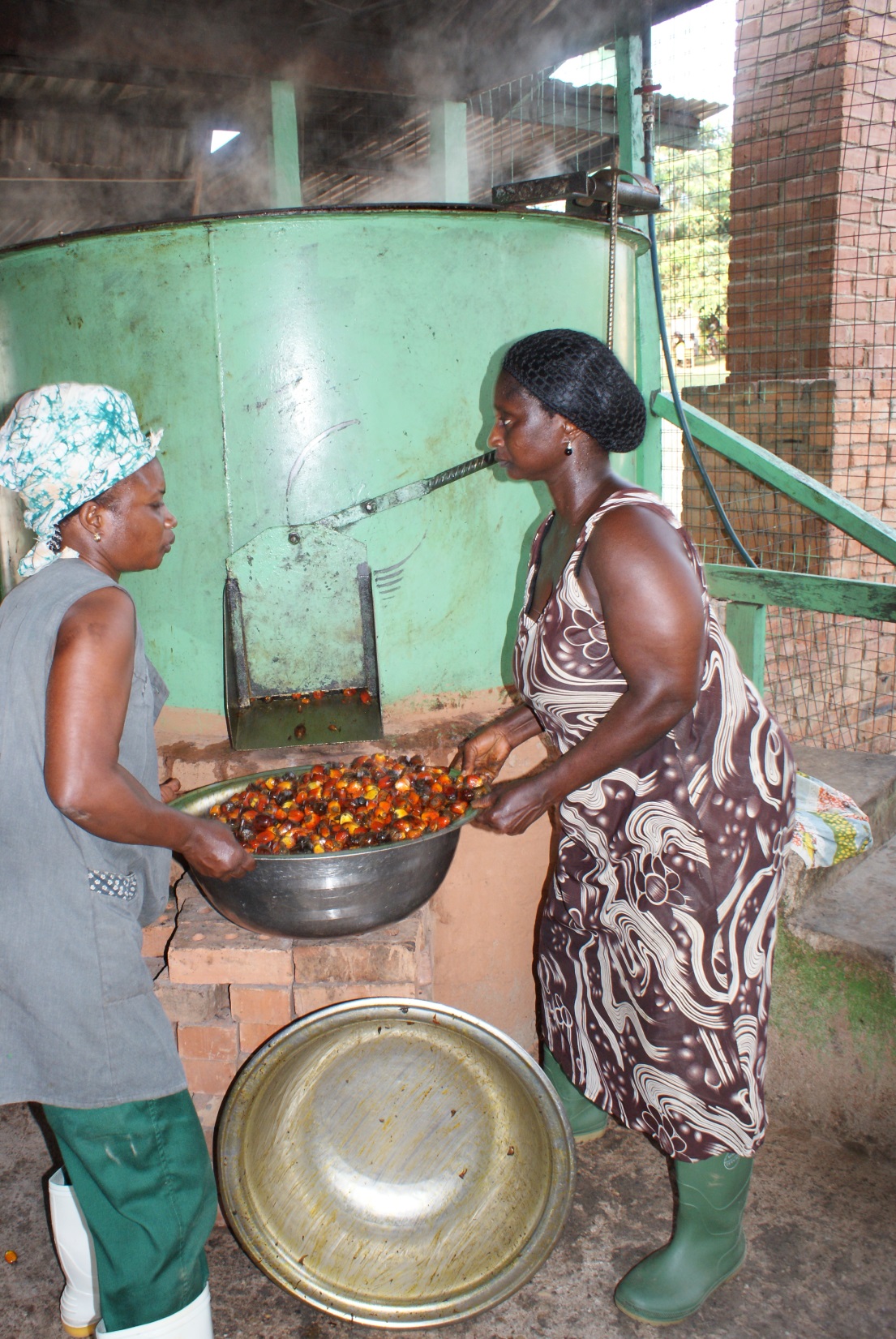 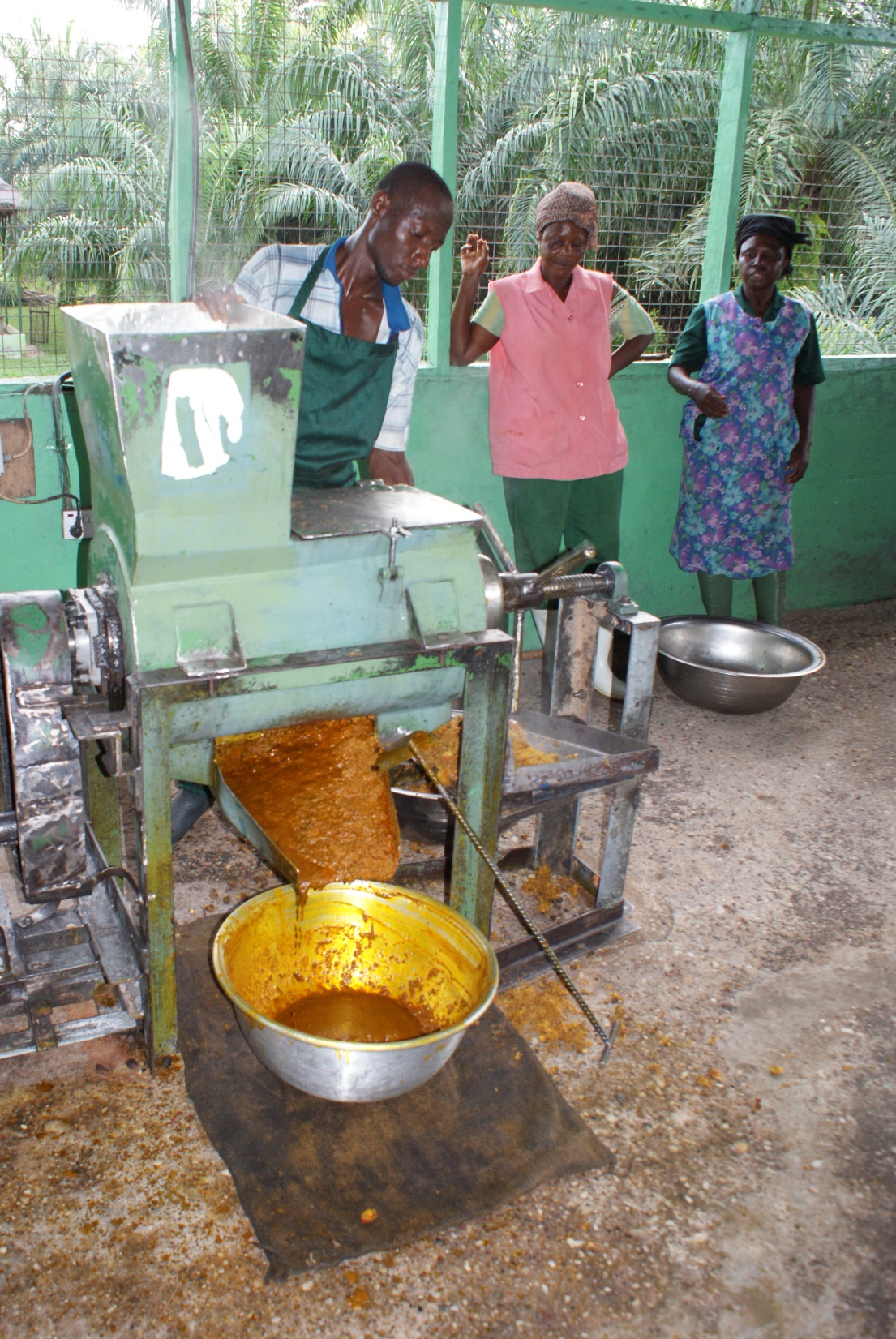 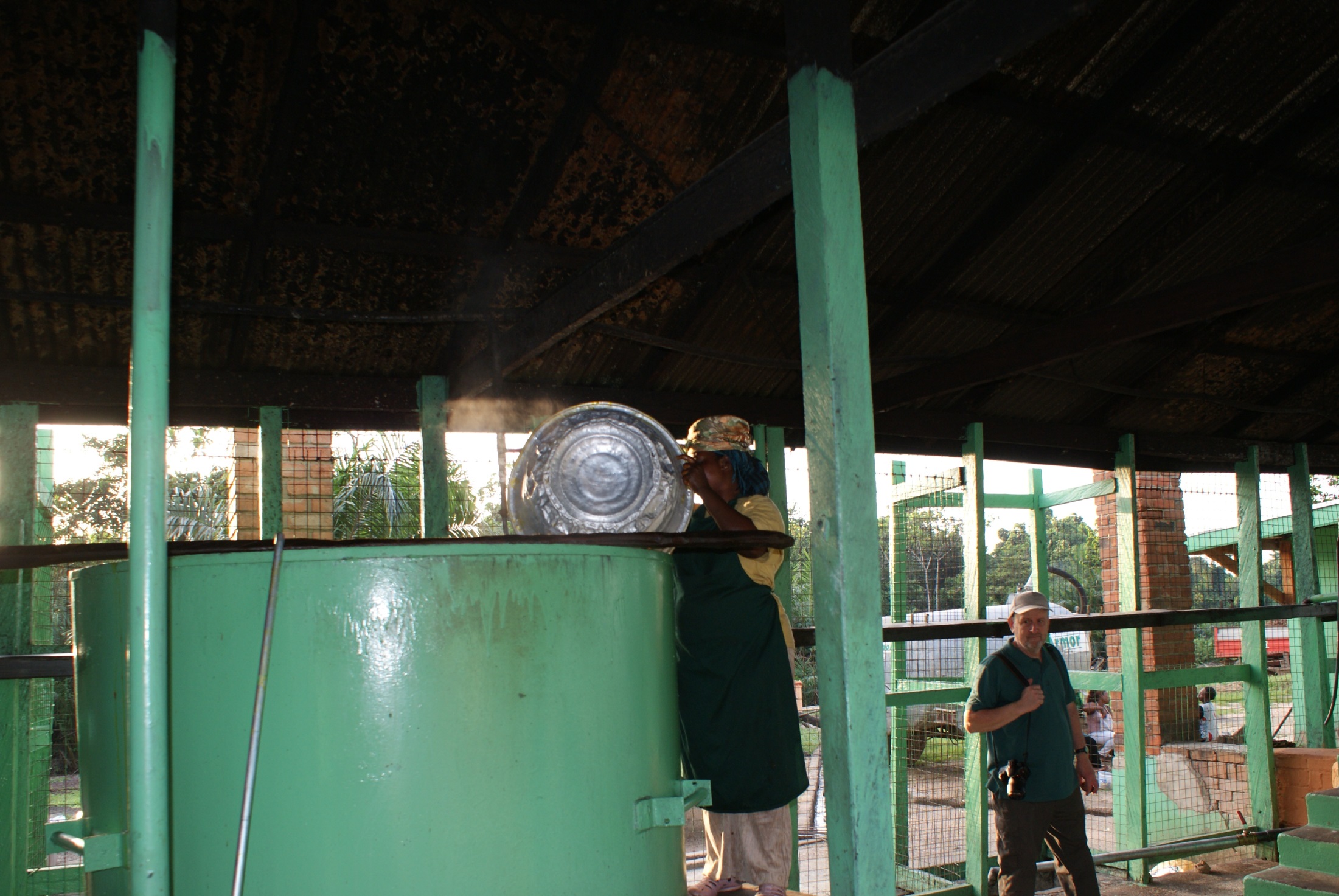 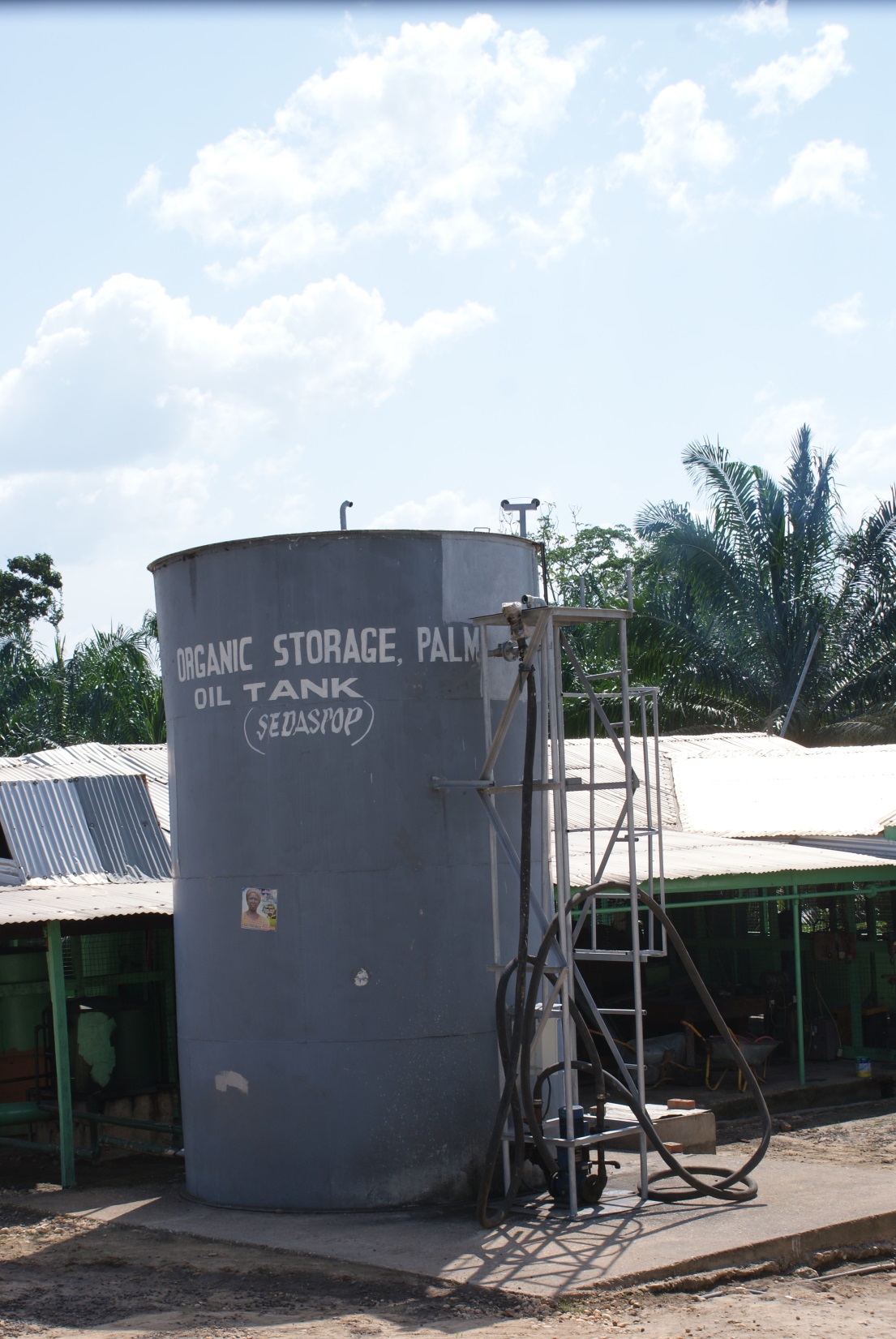 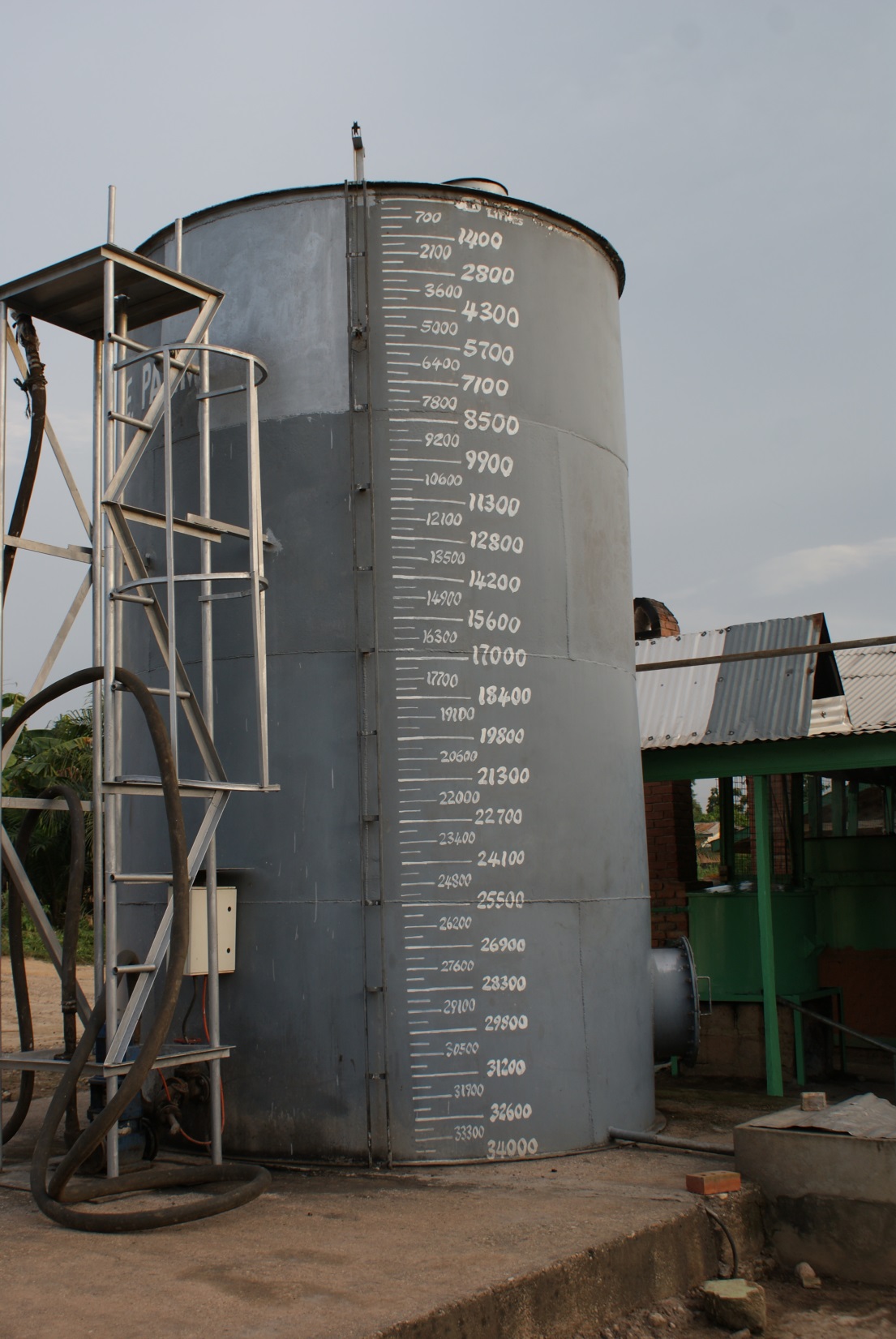 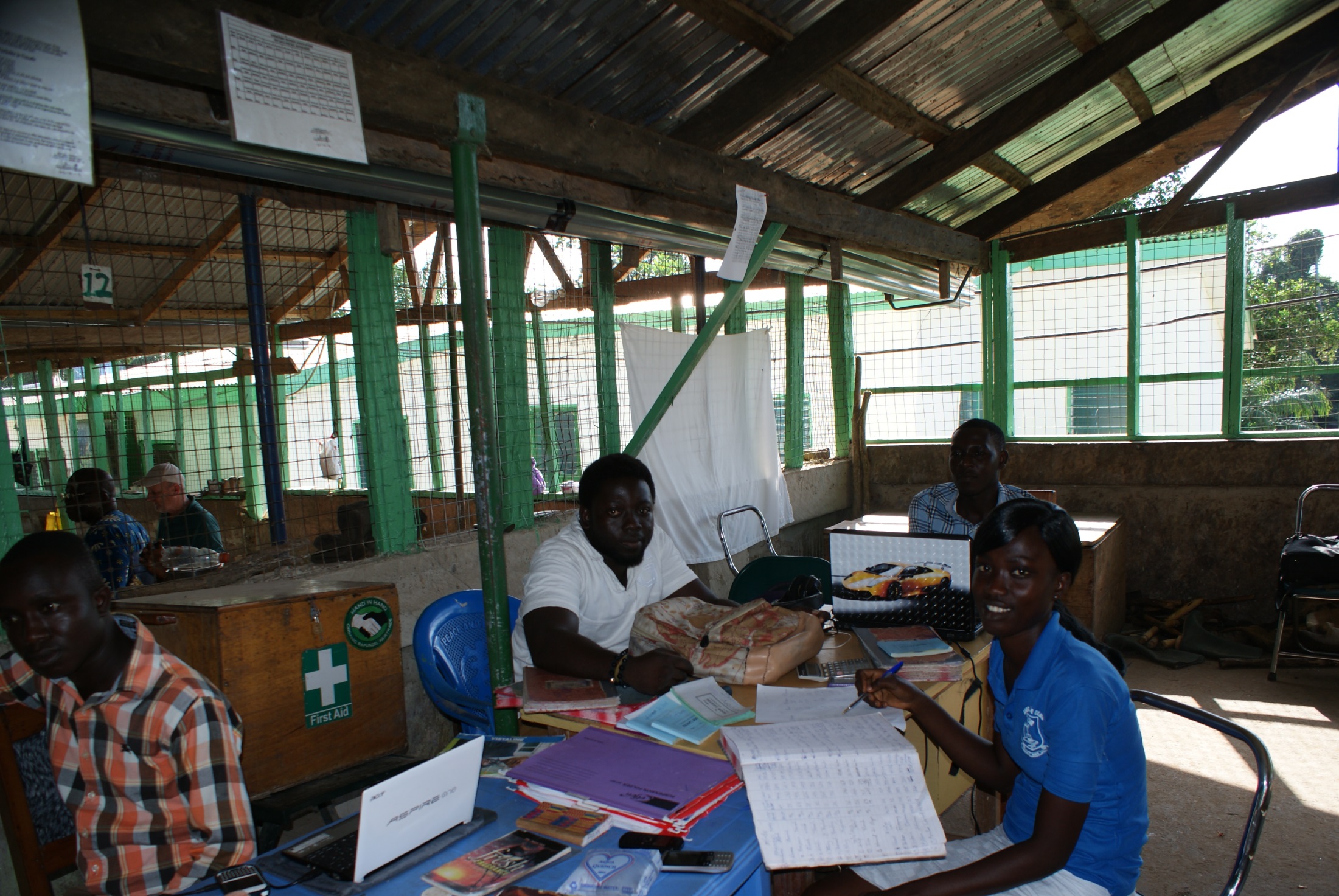 PromotesSustainability
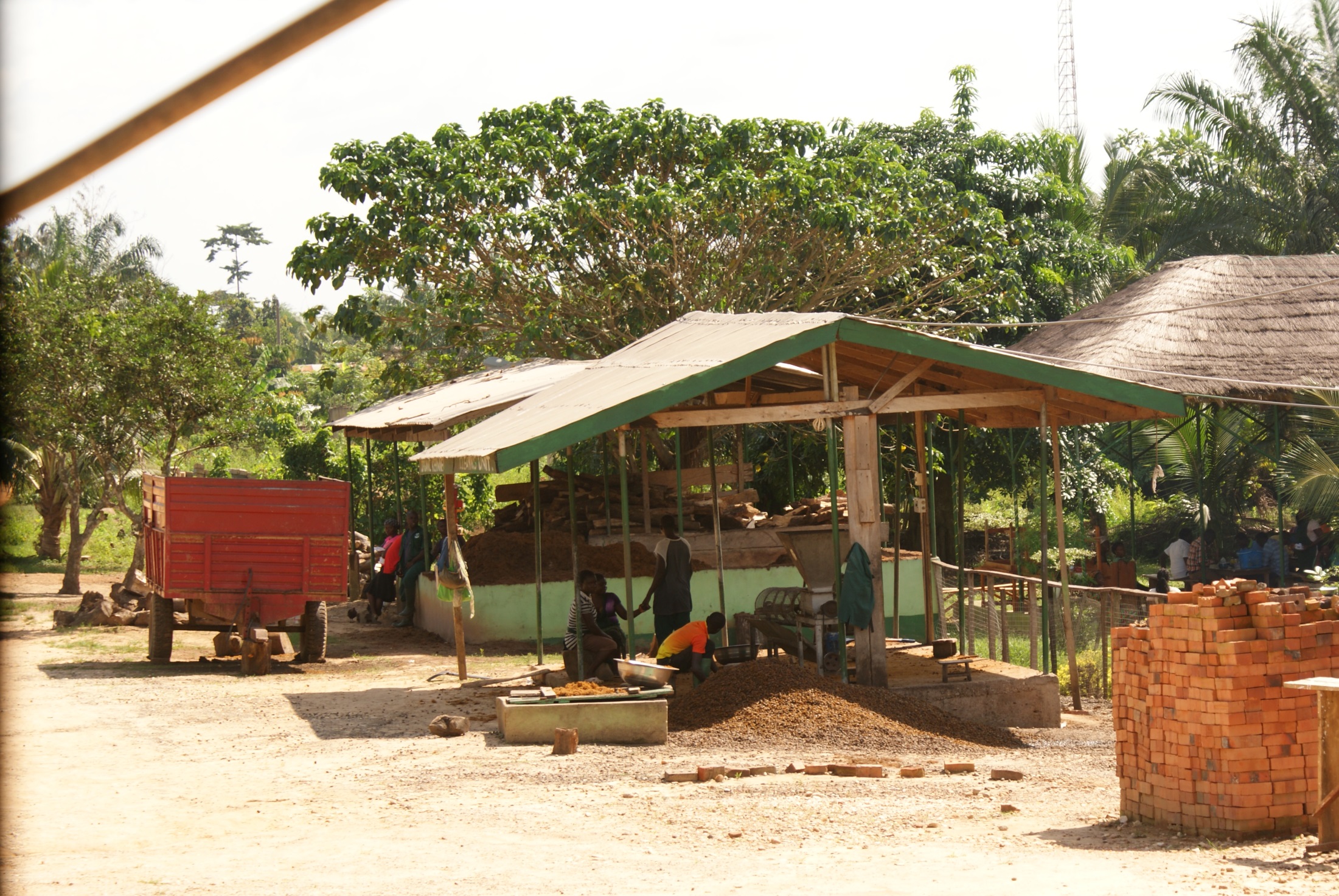 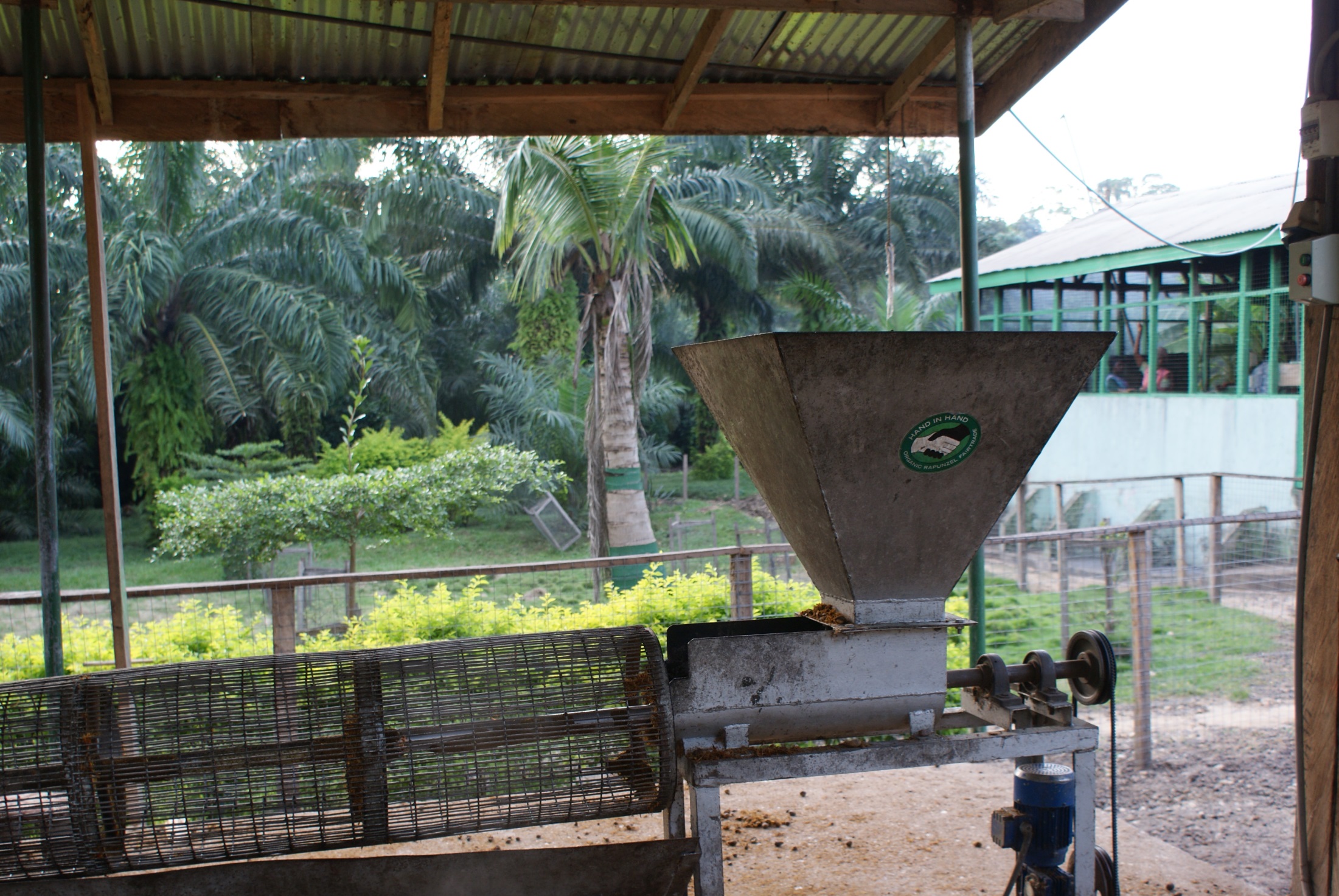 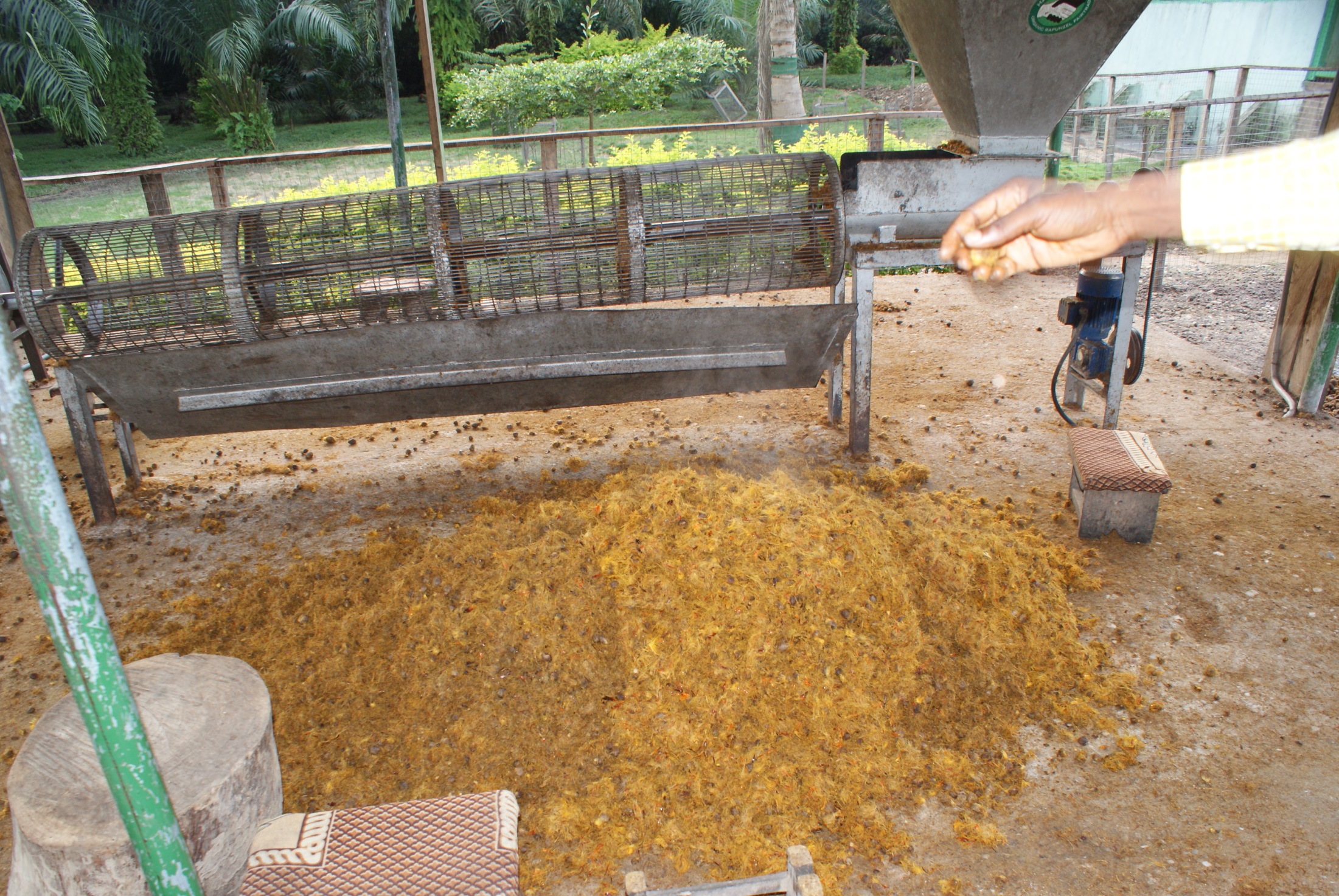 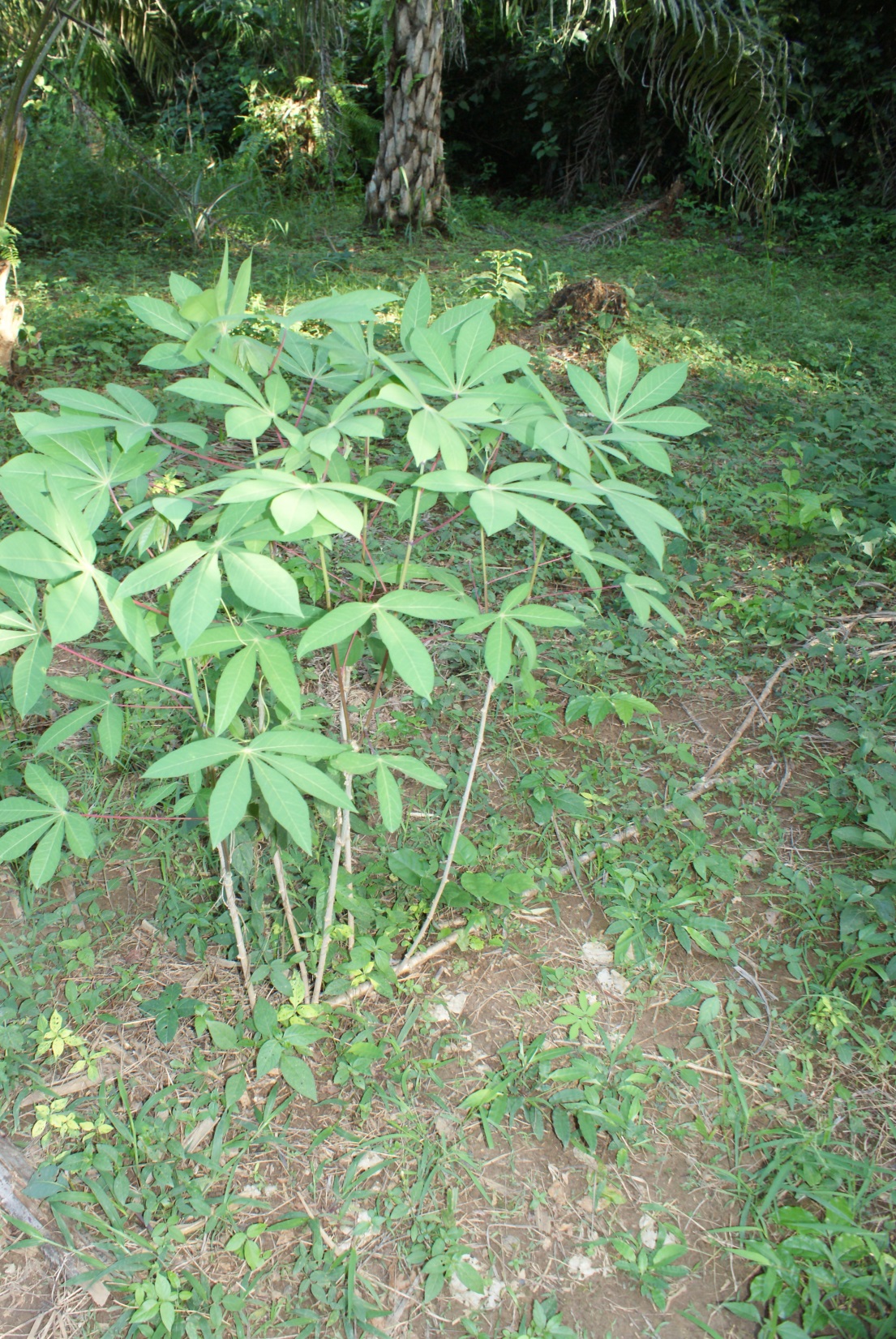 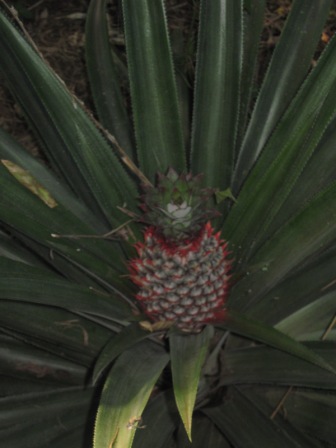 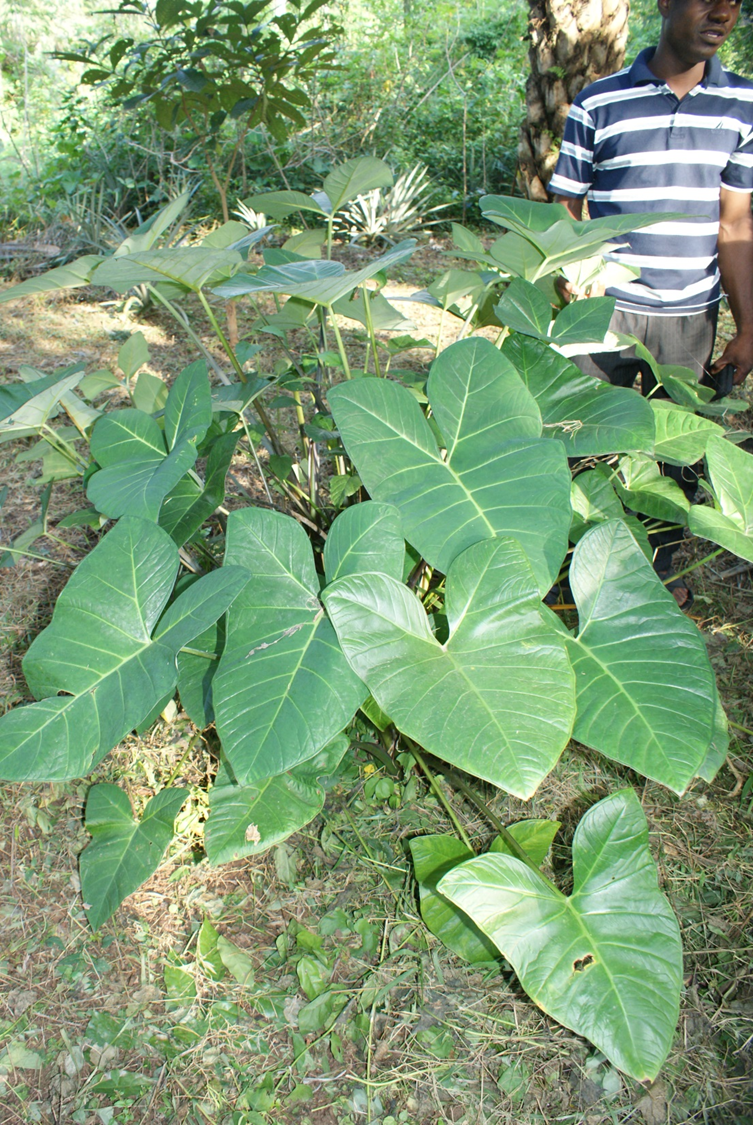 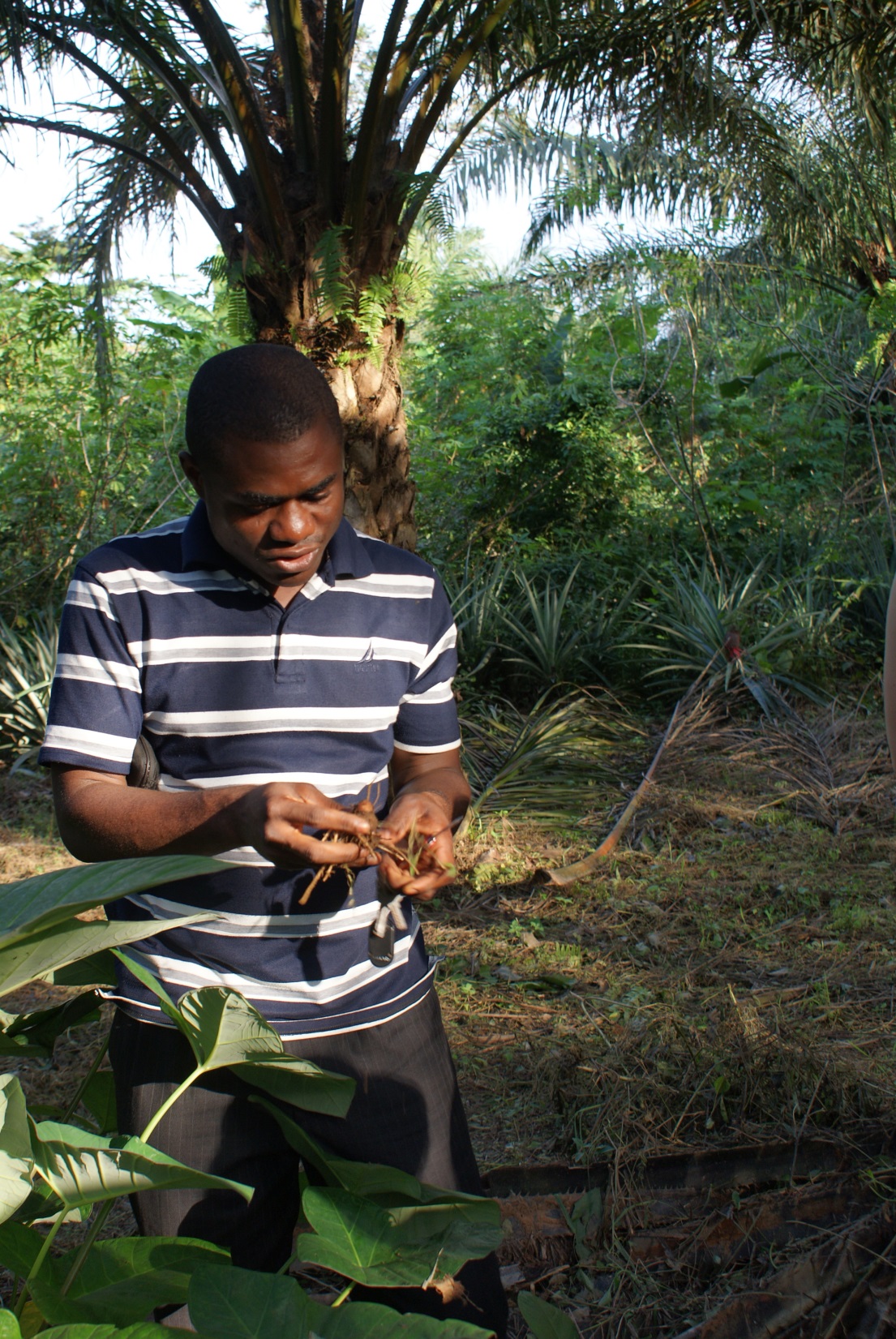 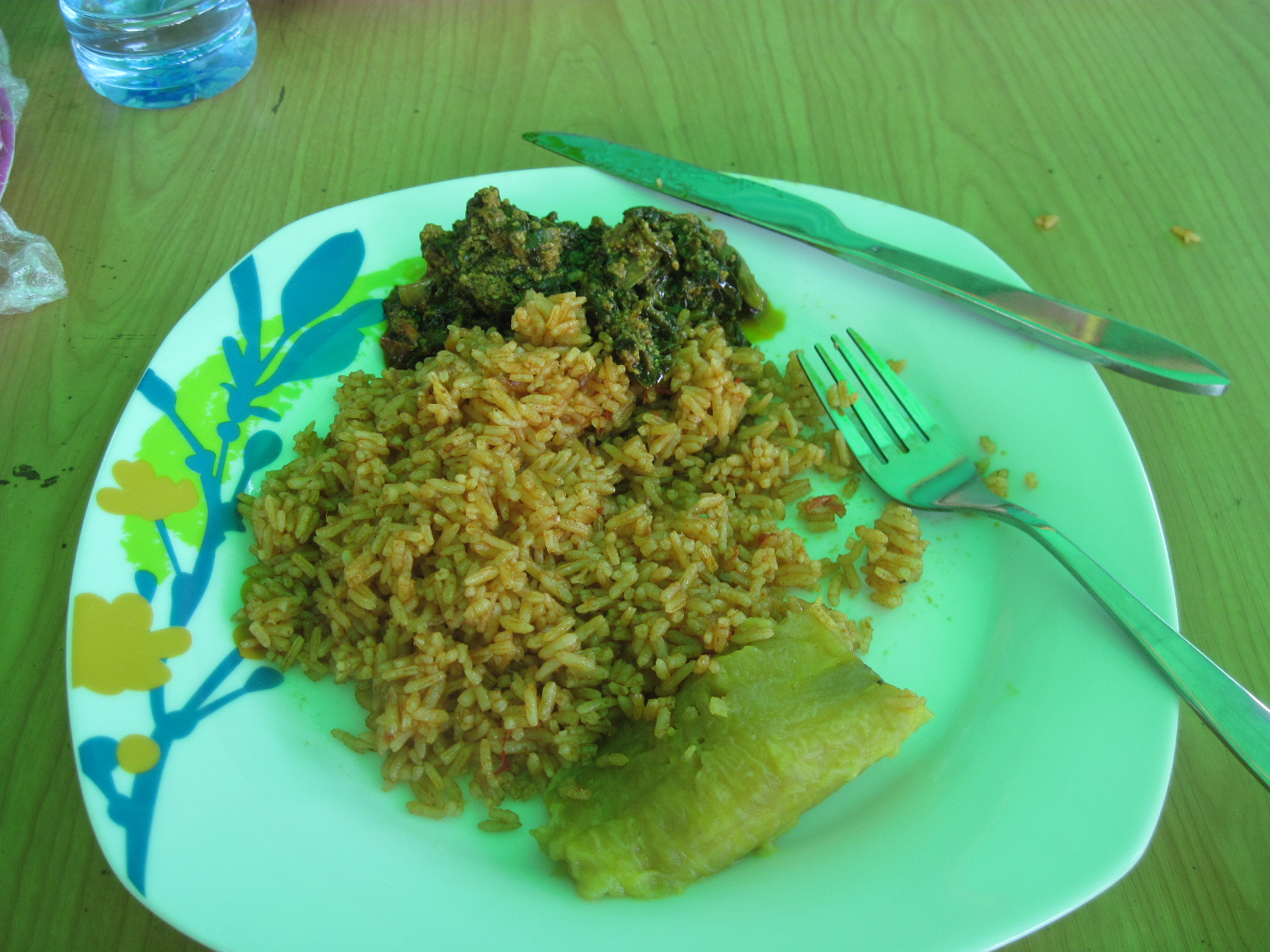 Community Projects
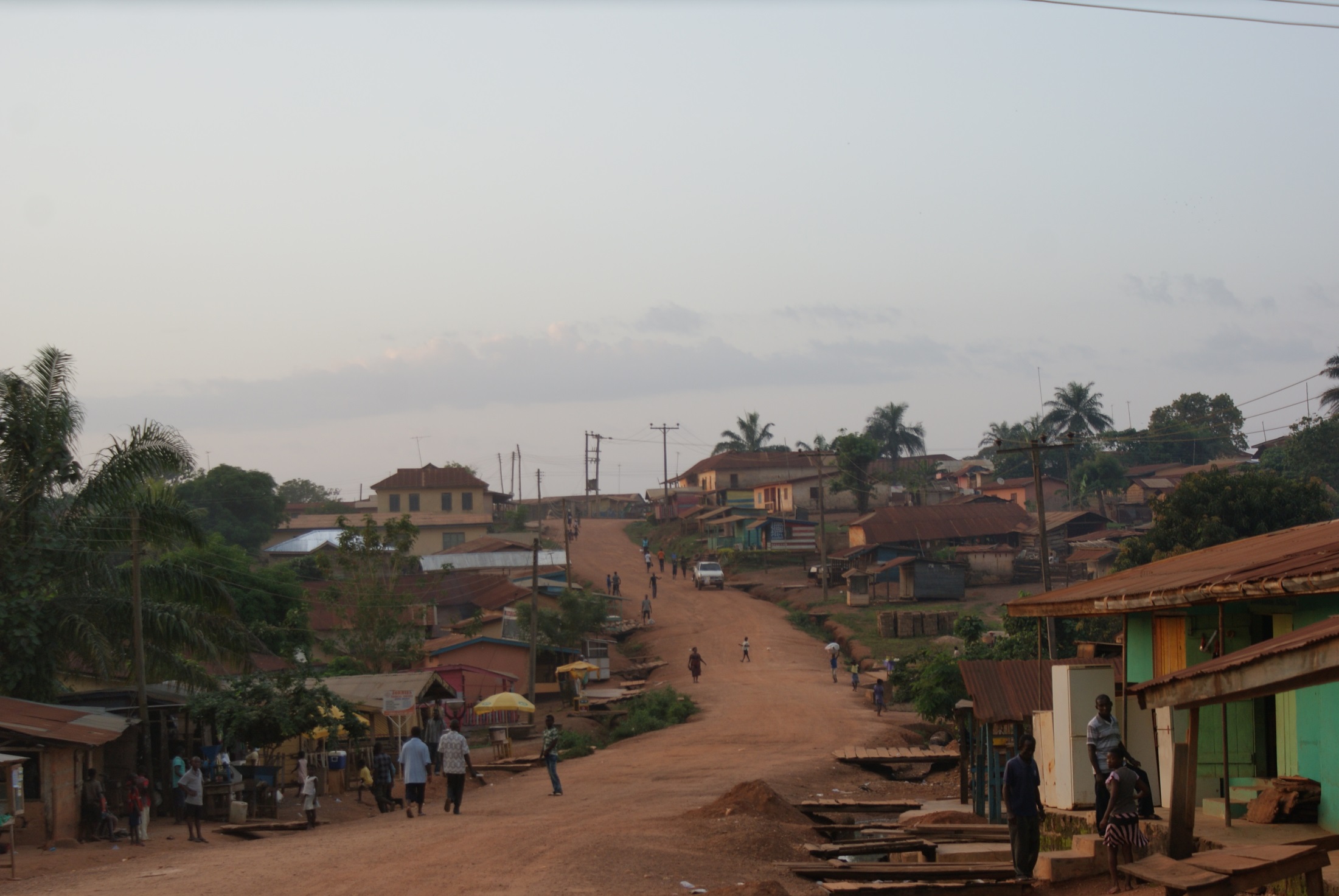 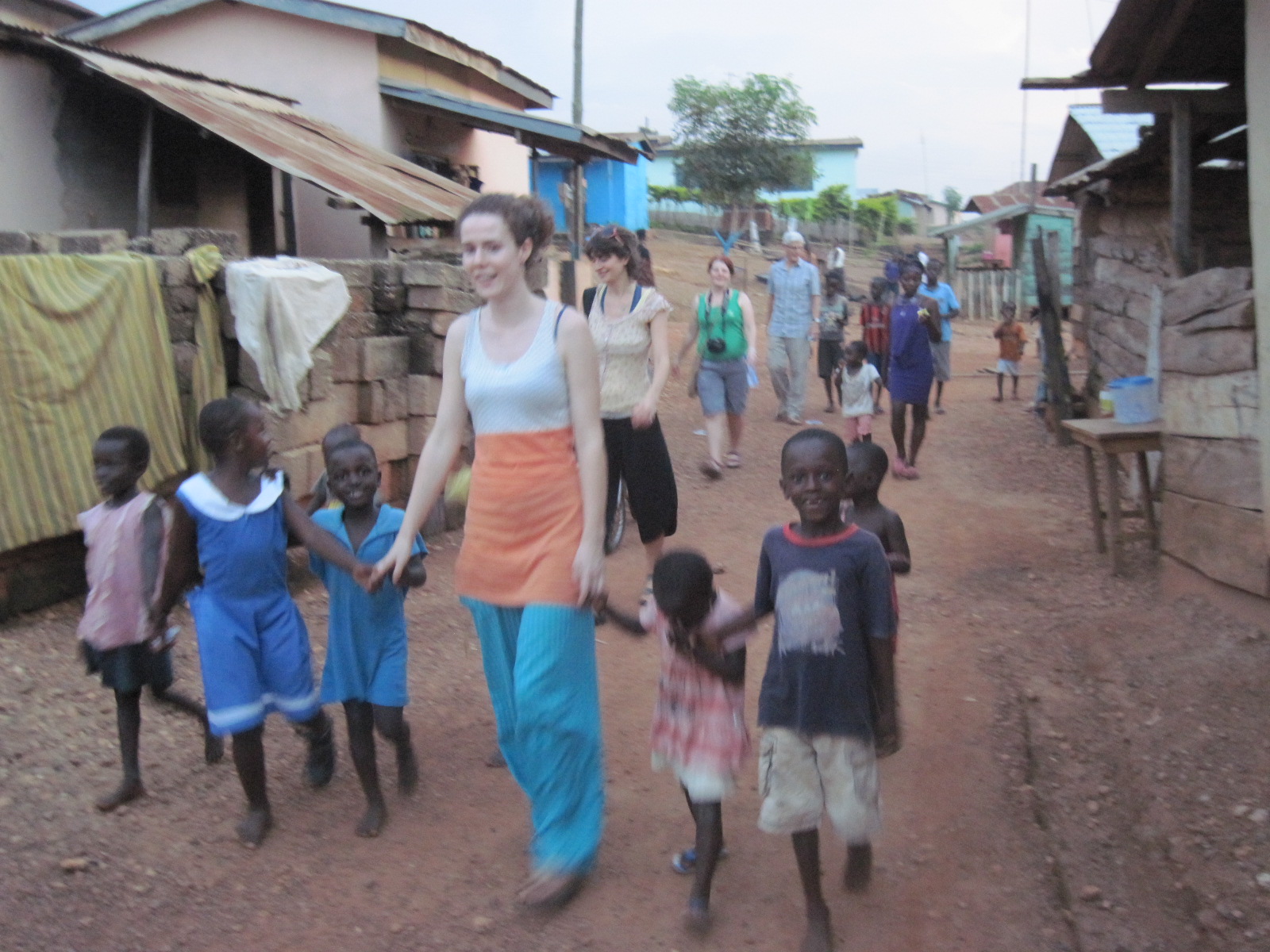 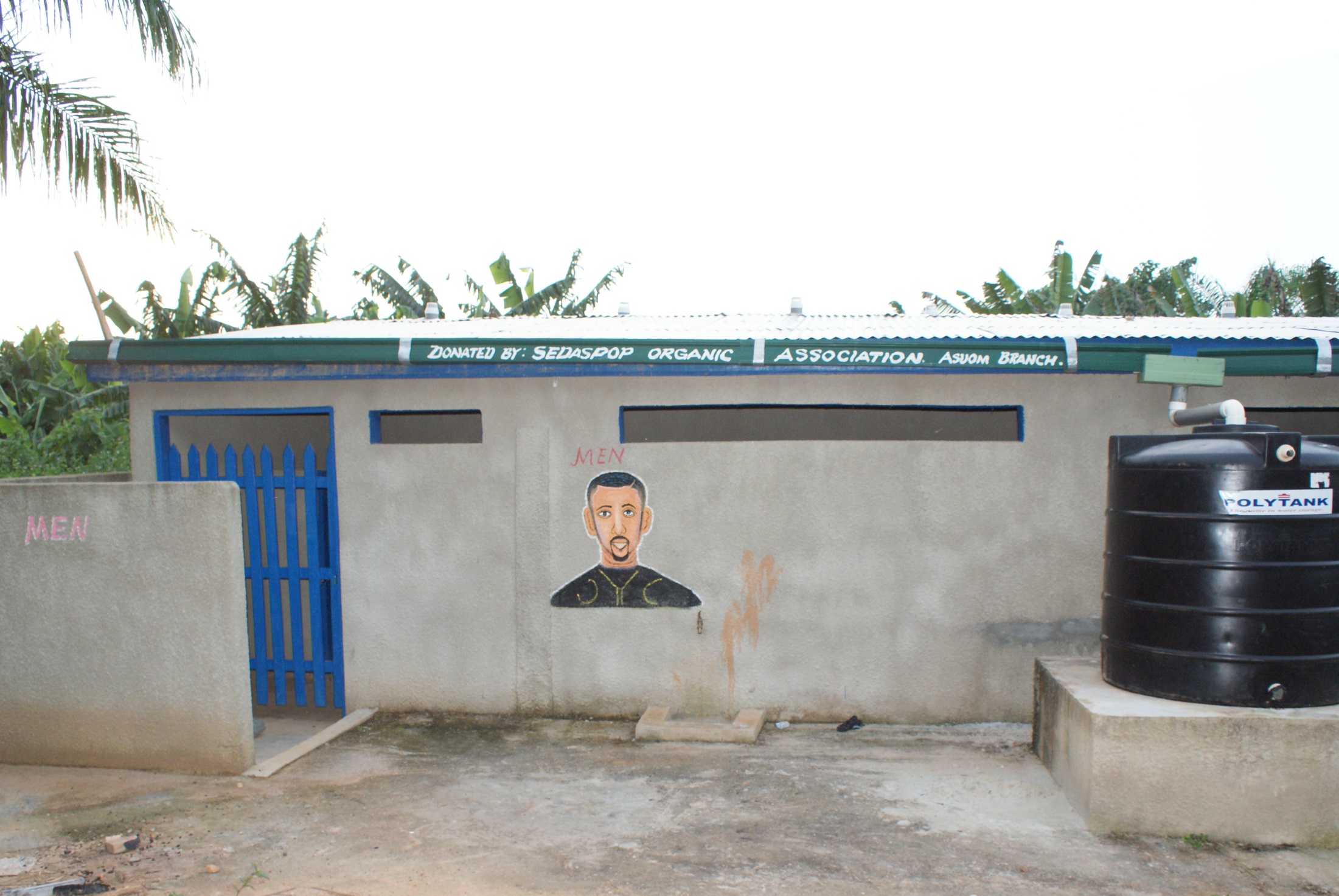 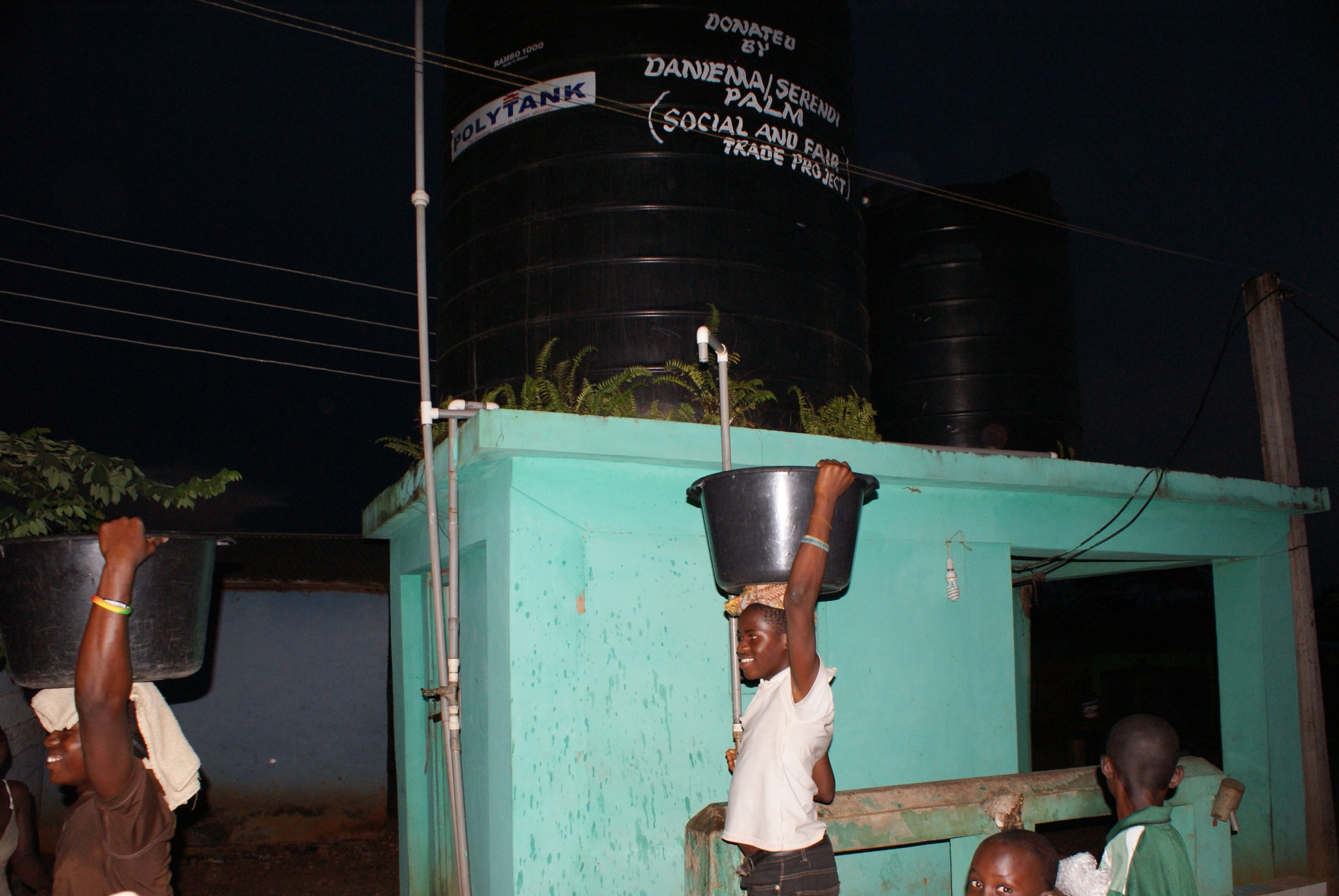